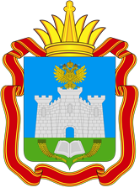 ДЕПАРТАМЕНТ ЗДРАВООХРАНЕНИЯ ОРЛОВСКОЙ ОБЛАСТИ
О ПОКАЗАТЕЛЯХ СМЕРТНОСТИ И ЛЕТАЛЬНОСТИ
В ОРЛОВСКОЙ ОБЛАСТИ
Смертность 
в Орло7ской области
24 марта 2023 г.
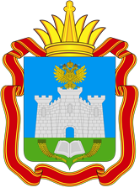 ДИНАМИКА ЧИСЛА УМЕРШИХ В ОРЛОВСКОЙ ОБЛАСТИ
ОТ ВСЕХ ПРИЧИН В 2019-2023 гг.
ДЕПАРТАМЕНТ ЗДРАВООХРАНЕНИЯ ОРЛОВСКОЙ ОБЛАСТИ
ЧИСЛО УМЕРШИХ ПО МЕСЯЦАМ ЗА 2019-2023 гг., чел.
+18,41%
(+155)
-1,66%
(-15)
+5,21%
(+41)
-2,75%
(-26)
-7,87%
(-68)
-0,91%
(-8)
-7,01%
(-65)
-4,85%
(-44)
+35,21%
(+306)
-9,77%
(-104)
+1,57% (+13)
+4,35%
(+40)
В Орловской области в 2023 году отмечается спад общего числа умерших от всех причин (по сравнению с 2019 г.):
-3,32%
(-85)
Наибольший абсолютный прирост:

г. Орёл
Орловский район
Верховский район
Наибольший относительный прирост:

Верховский район
Новодеревеньковский район
Краснозоренский район
1 января – 24 марта
СРЕДНЕНЕДЕЛЬНОЕ ЧИСЛО УМЕРШИХ ПО МЕСЯЦАМ 2020-2023 гг. чел.
ЧИСЛО УМЕРШИХ ПО НЕДЕЛЯМ В ЯНВАРЬ - ФЕВРАЛЕ 2023 г., чел.
ИСТОЧНИК: РМИС, ОРЁЛСТАТ
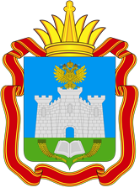 ДИНАМИКА ЧИСЛА УМЕРШИХ В ОРЛОВСКОЙ ОБЛАСТИ
(ЗА ПЕРИОД С 1 ЯНВАРЯ ПО 31 ДЕКАБРЯ 2021 г.  ПО СРАВНЕНИЮ С АНАЛОГИЧНЫМ ПЕРИОДОМ 2019 г. )
ДЕПАРТАМЕНТ ЗДРАВООХРАНЕНИЯ ОРЛОВСКОЙ ОБЛАСТИ
Орловская область
+691 чел. или 11,72%
Динамика числа умерших, %
Динамика числа умерших, чел
ИСТОЧНИК: РМИС
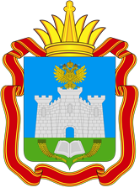 ДИНАМИКА ЧИСЛА УМЕРШИХ В ОРЛОВСКОЙ ОБЛАСТИ
(ЗА ПЕРИОД С 1 ЯНВАРЯ ПО 31 ДЕКАБРЯ 2022 г.  ПО СРАВНЕНИЮ С АНАЛОГИЧНЫМ ПЕРИОДОМ 2019 г. )
ДЕПАРТАМЕНТ ЗДРАВООХРАНЕНИЯ ОРЛОВСКОЙ ОБЛАСТИ
Орловская область
+1001 чел. или +9,37%
Динамика числа умерших, %
Динамика числа умерших, чел
ИСТОЧНИК: РМИС
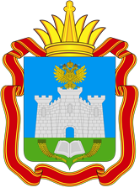 ДИНАМИКА ЧИСЛА УМЕРШИХ В ОРЛОВСКОЙ ОБЛАСТИ
(ЗА ПЕРИОД С 1 ЯНВАРЯ ПО 24 МАРТА 2023 г. ПО СРАВНЕНИЮ С АНАЛОГИЧНЫМ ПЕРИОДОМ 2019 г. )
ДЕПАРТАМЕНТ ЗДРАВООХРАНЕНИЯ ОРЛОВСКОЙ ОБЛАСТИ
Орловская область
-85 чел. или -3,32%
Динамика числа умерших, %
Динамика числа умерших, чел
ИСТОЧНИК: РМИС
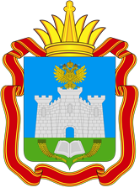 ДИНАМИКА ЧИСЛА УМЕРШИХ В ОРЛОВСКОЙ ОБЛАСТИ
(ЗА ПЕРИОД С 1 ЯНВАРЯ ПО 24 МАРТА 2023 г. ПО СРАВНЕНИЮ С АНАЛОГИЧНЫМ ПЕРИОДОМ 2020 г. )
ДЕПАРТАМЕНТ ЗДРАВООХРАНЕНИЯ ОРЛОВСКОЙ ОБЛАСТИ
Орловская область
-40 чел. или -1,59%   (РФ -2,3%)
Динамика числа умерших, %
Динамика числа умерших, чел
ИСТОЧНИК: РМИС
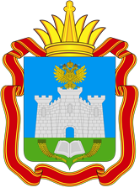 ДИНАМИКА ЧИСЛА УМЕРШИХ В ОРЛОВСКОЙ ОБЛАСТИ
(ЗА ПЕРИОД С 1 ЯНВАРЯ ПО 24 МАРТА 2023 г. ПО СРАВНЕНИЮ С АНАЛОГИЧНЫМ ПЕРИОДОМ 2022 г. )
Орловская область
-934 чел. или -27,37%   (РФ -24,14%)
ДЕПАРТАМЕНТ ЗДРАВООХРАНЕНИЯ ОРЛОВСКОЙ ОБЛАСТИ
Динамика числа умерших, %
Динамика числа умерших, чел
ИСТОЧНИК: РМИС
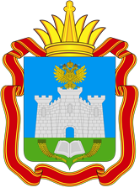 ОБЩИЙ КОЭФФИЦИЕНТ СМЕРТНОСТИ (НА 1000 НАСЕЛЕНИЯ) ПО РАЙОНАМ ОРЛОВСКОЙ ОБЛАСТИ
(с 1 ЯНВАРЯ по 24 МАРТА 2023 г.)
ДЕПАРТАМЕНТ ЗДРАВООХРАНЕНИЯ ОРЛОВСКОЙ ОБЛАСТИ
Орловская область
2478 чел. или 3,47 на 1000 населения 
                   (РФ 12,4%)
ИСТОЧНИК: РМИС
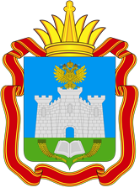 ДИНАМИКА ЧИСЛА УМЕРШИХ В ОРЛОВСКОЙ ОБЛАСТИ
(от болезней системы кровообращения в 2019-2023 гг. )
ДЕПАРТАМЕНТ ЗДРАВООХРАНЕНИЯ ОРЛОВСКОЙ ОБЛАСТИ
ЧИСЛО УМЕРШИХ ОТ БСК ПО МЕСЯЦАМ ЗА 2019-2023 гг., чел.
+1,87%
(+11)
-8,02%
(-39)
-2,38%
(-12)
+12,07%
(+60)
-1,14%
(-6)
В Орловской области в 2023 году отмечается прирост общего числа умерших от болезней системы кровообращения (по сравнению с 2019 г.):
+1,88%
(+28)
Наибольший относительный прирост:

Новосильский район
Колпнянский район
Болховский район
Наибольший абсолютный прирост:

г. Орёл
Болховский район
Мценский район
1 января – 24 марта
ИСТОЧНИК: РМИС, ОРЁЛСТАТ
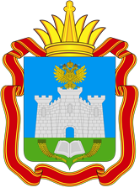 ДИНАМИКА ЧИСЛА УМЕРШИХ ОТ БОЛЕЗНЕЙ СИСТЕМЫ КРОВООБРАЩЕНИЯ В ОРЛОВСКОЙ ОБЛАСТИ
(ЗА ПЕРИОД С 1 ЯНВАРЯ ПО 24 МАРТА 2023 г. ПО СРАВНЕНИЮ С АНАЛОГИЧНЫМ ПЕРИОДОМ 2019 г. )
ДЕПАРТАМЕНТ ЗДРАВООХРАНЕНИЯ ОРЛОВСКОЙ ОБЛАСТИ
Орловская область
+28 чел. или +1,88%
Динамика числа умерших от БСК, %
Динамика числа умерших от БСК, чел
ИСТОЧНИК: РМИС
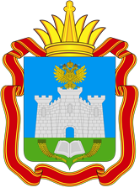 ДИНАМИКА ЧИСЛА УМЕРШИХ ОТ БОЛЕЗНЕЙ СИСТЕМЫ КРОВООБРАЩЕНИЯ В ОРЛОВСКОЙ ОБЛАСТИ
(ЗА ПЕРИОД C 1 ЯНВАРЯ ПО 24 МАРТА 2023 г. ПО СРАВНЕНИЮ С АНАЛОГИЧНЫМ ПЕРИОДОМ 2020 г. )
ДЕПАРТАМЕНТ ЗДРАВООХРАНЕНИЯ ОРЛОВСКОЙ ОБЛАСТИ
Динамика числа умерших от БСК, %
Орловская область
+149 чел. или +10,92%   (РФ -3,5%)
Динамика числа умерших от БСК, чел
ИСТОЧНИК: РМИС
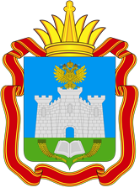 ДИНАМИКА ЧИСЛА УМЕРШИХ ОТ БОЛЕЗНЕЙ СИСТЕМЫ КРОВООБРАЩЕНИЯ В ОРЛОВСКОЙ ОБЛАСТИ
(ЗА ПЕРИОД С 1 ЯНВАРЯ ПО 24 МАРТА 2023 г. ПО СРАВНЕНИЮ С АНАЛОГИЧНЫМ ПЕРИОДОМ 2021 г. )
ДЕПАРТАМЕНТ ЗДРАВООХРАНЕНИЯ ОРЛОВСКОЙ ОБЛАСТИ
Динамика числа умерших от БСК, %
Орловская область
-60 чел. или -3,81%
Динамика числа умерших от БСК, чел
ИСТОЧНИК: РМИС
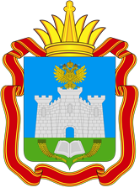 ДИНАМИКА ЧИСЛА УМЕРШИХ ОТ БОЛЕЗНЕЙ СИСТЕМЫ КРОВООБРАЩЕНИЯ В ОРЛОВСКОЙ ОБЛАСТИ
(ЗА ПЕРИОД С 1 ЯНВАРЯ ПО 24 МАРТА 2023 г. ПО СРАВНЕНИЮ С АНАЛОГИЧНЫМ ПЕРИОДОМ 2022 г. )
ДЕПАРТАМЕНТ ЗДРАВООХРАНЕНИЯ ОРЛОВСКОЙ ОБЛАСТИ
Динамика числа умерших от БСК, %
Орловская область
-51 чел. или -3,26%
Динамика числа умерших от БСК, чел
ИСТОЧНИК: РМИС
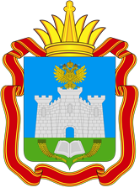 КОЭФФИЦИЕНТ СМЕРТНОСТИ ОТ БОЛЕЗНЕЙ СИСТЕМЫ КРОВООБРАЩЕНИЯ (НА 1000 ЧЕЛОВЕК) В ОРЛОВСКОЙ ОБЛАСТИ
(ЗА ПЕРИОД С 1 ЯНВАРЯ ПО 24 МАРТА 2023 г.)
ДЕПАРТАМЕНТ ЗДРАВООХРАНЕНИЯ ОРЛОВСКОЙ ОБЛАСТИ
Орловская область
1514 чел. или 2,12 на 1000 населения 
                   (РФ 575 на 100 тыс. населения)
ИСТОЧНИК: РМИС
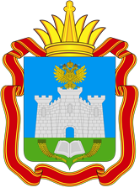 МЕРЫ, НАПРАВЛЕННЫЕ НА СНИЖЕНИЕ СМЕРТНОСТИ
от основных групп заболеваний
ДЕПАРТАМЕНТ ЗДРАВООХРАНЕНИЯ ОРЛОВСКОЙ ОБЛАСТИ
Организация специализированной медицинской помощи: 
- регулярный анализ схем маршрутизации пациентов; 
- контроль госпитализации пациентов старших возрастных групп; 
- внутренний и ведомственный контроль временных порядков организации работы медицинских организаций. 
Меры, направленные на снижение смертности от основных групп заболеваний: 
- организован отбор пациентов высокого риска смертности для проведения диспансерного наблюдения; 
- осуществляется мониторинг состояния здоровья пациентов, состоящих на диспансерном учете; 
- составлены планы проведения углубленной диспансеризации; 
- организовано привлечение граждан на диспансеризацию; 
- больным с хроническими заболеваниями лекарственные препараты назначаются до 90 дней с оформлением рецептов; 
- продолжается оказание плановой медицинской помощи; 
- ограничительные мероприятия не коснулись планового приема пациентов с сердечно-сосудистыми заболеваниями, онкологическими патологиями и с заболеваниями эндокринной системы
Общие мероприятия: 
- еженедельные заседания регионального оперативного штаба (динамика заболеваемости, охват тестированием); 
- мероприятия, направленные на формирование коллективного иммунитета; 
- адресная работа с гражданами старше 60 лет; 
- информационная компания по пропаганде вакцинации; 
- персональная ответственность руководителей медицинских организаций за вакцинацию и ревакцинацию персонала; 
лекарственное обеспечение пациентов с новой коронавирусной инфекцией.
Восстановлен плановый прием пациентов в полном объеме 
Организация медицинской помощи в амбулаторных условиях: 
- использование дистанционных форм работы (запись на прием к врачу, вызов врача на дом, дистанционный контроль состояния пациентов); 
- доставка медикаментов пациентам и забор материалов на анализ транспортом медицинских организаций; 
- усилен внутренний и ведомственный контроль.
ИСТОЧНИК: РМИС
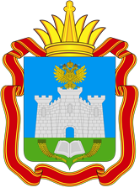 МЕРЫ, НАПРАВЛЕННЫЕ НА СНИЖЕНИЕ СМЕРТНОСТИ
от основных групп заболеваний
ДЕПАРТАМЕНТ ЗДРАВООХРАНЕНИЯ ОРЛОВСКОЙ ОБЛАСТИ
Общие мероприятия:
1. Проработан  вопрос централизации  передачи  выписных эпикризов при выписке  пациентов  из  РСЦ и ПСО  в  медицинские  организации  по  месту  проживания  пациентов.
2. Ведется    работа  по   передаче  от  ТФОМС  пофамильного  списка  лиц  в  медицинские  организации  с  разбивкой  до  терапевтических  участков  для    осуществления  активного  вызова  жителей  Орловской области  для  проведения  диспансеризации  определенных  групп  взрослого  населения и  профилактических  медицинских  осмотров.
3. Проработан  вопрос    организации  выписки и  выдачи лекарственных  препаратов  за  счет  федеральных и  региональных  средств   пациентам  с  болезнями  сердечно-сосудистой  системы в  день  выписки  из  стационаров.
4. Проводится  обучение специалистов  первичного  звена по  настороженности ,  объемам  обследований ,  лечения  и  согласовании  тактики  лечения пациентов  с патологией  сердечно-сосудистой  системы   с  участием    врачей – специалистов ПСО и  РСЦ.
5. Усиливается    работа  службы  телекоманикации по   взаимодействию  медицинских  организаций  с РСЦ по  обследованию,   тактики  лечения и  эвакуации  пациента особенно  в  удаленных  муниципальных  образованиях  от   ПСО и  РСЦ. 
6. С  участием  главных  внештатных  специалистов  Департамента  здравоохранения Орловской области:  кардиолога,  невролога,  реаниматолога поводится  актуализация  имеющейся  системы  оказания  скорой  медицинской  помощи,    имеющейся  маршрутизации   с  учетом  тепловой  инфографики смертности    жителей  Орловской области  от   БСК. 
7. Продолжается  активная  разъяснительная  работа среди  граждан состоящих под диспансерным наблюдением по поводу сердечно-сосудистых заболеваний, о необходимости регулярного     посещения     лечащего     врача;     активный     вызов     пациентов на диспансерный осмотр,  особое  внимание к пациентами с сердечно-сосудистыми заболеваниями, подлежащими диспансерному наблюдению и не посещавшими лечащего врача 2 года и более.
8. С  учетом формирования  центра скорой  медицинской  помощи  разрабатывается  алгоритм   экстренного информирования  медицинских  организаций  для  оказания  медицинским  персоналом   медицинской  помощи  эвакуированным  пациентам.
9.Проведена  смена  главного  внештатного  кардиолога  Департамент здравоохранения Орловской области.
10. Главными  врачами   бюджетных  учреждений  здравоохранения  Орловской области  с  медицинским   работниками  проведены  обучающие  семинары  по  исполнению порядка проведения диспансерного наблюдения за взрослыми, утвержденного приказом Минздрава России от 15.03.2022 № № 168.
11 Продолжается контроль  за  осуществлением кодирования первоначальной причины смерти в соответствии с Международной классификацией болезней и проблем, связанных со здоровьем, 10-го пересмотра.
Осуществляется  доработка централизованных подсистем государственных информационных систем в сфере здравоохранения «Организация оказания медицинской помощи больным сердечно-сосудистыми заболеваниями».
Решение  кадрового  вопроса.
Дефицит  врачей-кардиологов  10 специалистов (5 в  первичном  звене, 5 с  стационарах) с  2019 года  трудоустроился 1 врач  после  окончания  ВУЗ.
Дефицит  врачей-терапевтов составляет 40  человек. С  2019 года  на  работу   устроилось  69 специалистов, в  том  числе   терапевтов-участковых.

Организация медицинской помощи в амбулаторных условиях: 
Доля лиц, перенесших острые сердечно- сосудистые события и имеющих право на лекарственное обеспечение в рамках Федерального проекта "Борьба с сердечно-сосудистыми заболеваниями", находящихся под диспансерным наблюдением, в общем числе таких лиц.  За  8 месяцев -  99%.
Доля лиц,   обеспеченных  лекарственными  препаратами   перенесших острые сердечно-сосудистые события и имеющих право на лекарственное обеспечение в рамках Федерального проекта "Борьба с сердечно-сосудистыми заболеваниями", находящихся под диспансерном наблюдением составляет 94,4%
Идет  создание  единой централизованной   диспетчерской  службы   скорой  медицинской  помощи.
Обновление парка автомобилей скорой медицинской помощи. 
Организация специализированной медицинской помощи: 
В  2022 году  внесены  изменения  в  маршрутизацию   пациентов  с  острой  сердечной  патологией.  Жители  города  Орла  госпитализируются в  региональный  сосудистый  центр,  минуя   ПСО.
Продолжается  переоснащение   РСЦ и 2  ПСО.
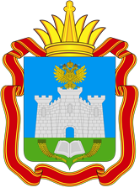 МЕРЫ, НАПРАВЛЕННЫЕ НА СНИЖЕНИЕ СМЕРТНОСТИ
от сердечно-сосудистых заболеваний
ДЕПАРТАМЕНТ ЗДРАВООХРАНЕНИЯ ОРЛОВСКОЙ ОБЛАСТИ
1. Проработан  вопрос централизации  передачи  выписных эпикризов при выписке  пациентов  из  РСЦ и ПСО  в  медицинские  организации  по  месту  проживания  пациентов.
2. Проработан  вопрос    организации  выписки и  выдачи лекарственных  препаратов  за  счет  федеральных и  региональных  средств   пациентам  с  болезнями  сердечно-сосудистой  системы в  день  выписки  из  стационаров.
3. Проводится  обучение специалистов  первичного  звена по  настороженности,  объемам  обследований,  лечения  и  согласовании  тактики  лечения пациентов  с патологией  сердечно-сосудистой  системы   с  участием    врачей – специалистов ПСО и РСЦ.
4. Усиливается    работа  службы  телекоммуникации по   взаимодействию  медицинских  организаций  с РСЦ по  обследованию,   тактики  лечения и  эвакуации  пациента особенно  в  удаленных  муниципальных  образованиях  от   ПСО и  РСЦ. 
5. С  участием  главных  внештатных  специалистов  Департамента  здравоохранения Орловской области:  кардиолога,  невролога,  реаниматолога проводится  актуализация  имеющейся  системы  оказания  скорой  медицинской  помощи,    имеющейся  маршрутизации   с  учетом  тепловой  инфографики смертности    жителей  Орловской области  от БСК. 
6. Продолжается  активная  разъяснительная  работа среди  граждан состоящих под диспансерным наблюдением по поводу сердечно-сосудистых заболеваний, о необходимости регулярного     посещения     лечащего     врача;     активный     вызов     пациентов на диспансерный осмотр,  особое  внимание к пациентами с сердечно-сосудистыми заболеваниями, подлежащими диспансерному наблюдению и не посещавшими лечащего врача 2 года и более.
7. С  учетом формирования  центра скорой  медицинской  помощи  разрабатывается  алгоритм   экстренного информирования  медицинских  организаций  для  оказания  медицинским  персоналом   медицинской  помощи  эвакуированным  пациентам.